“Am I My Brother’s Keeper?”
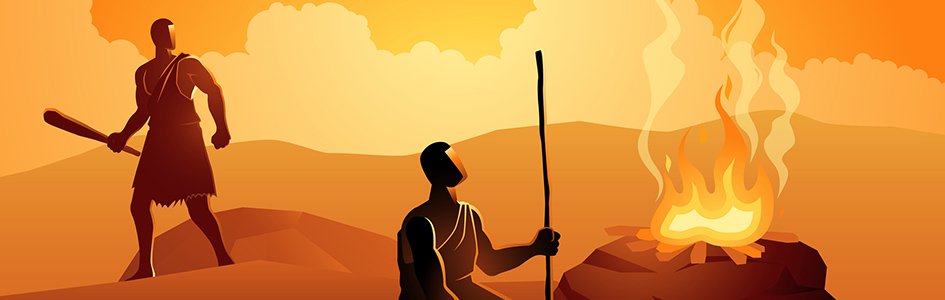 Genesis 4:3-11
The Lost
Ezekiel 3:16-21
My Brother’s Keeper
Our Brethren
Teach - 1 Tim. 4:6
Warn - 1 Thess. 5:14
Exhort - Heb. 10:24-25
Restore - James 5:19-20; Gal. 6:1
My Brother’s Keeper
Our Brethren
Teach - 1 Tim. 4:6
Warn - 1 Thess. 5:14
Exhort - Heb. 10:24-25
Restore - James 5:19-20; Gal. 6:1
To Help Others, We Must…

Become Observant
Take Time to Inquire
Get Personally Involved
My Brother’s Keeper
Our Influence
An Influence for Good - Matt. 5:13-16
An Influence for Evil - Luke 17:1-4
My Brother’s Keeper
Our Brother’s Keeper
We must seek and save the lost. 
We must take an active interest in our brethren; helping them when we can. 
We must always preserve our character and be a positive influence on others.
My Brother’s Keeper